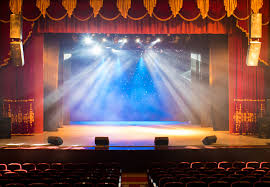 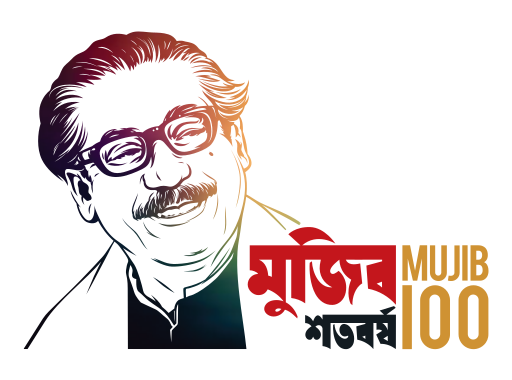 অর্থনীতি ক্লাসে
সবাইকে স্বাগত
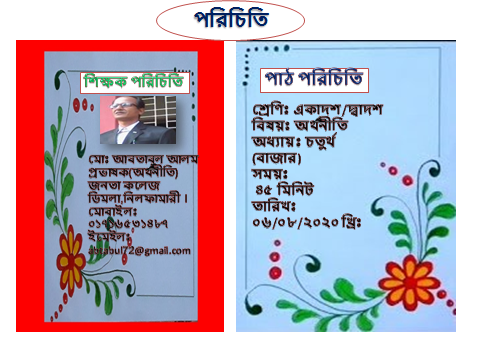 আজকের আলোচ্য বিষয়
পূর্ণ প্রতিযোগিতামূলক বাজারে ফার্মের স্বল্পকালীন ভারসাম্য
নিচের ছবিগুলো লক্ষ্য করি
অসংখ্য ক্রেতা-বিক্রেতা বাজারে পণ্য/দ্রব্য ক্রয়-বিক্রয় করছে ।
শিখণফল
পাঠ শেষে শিক্ষার্থীরা-
১) পূর্ণ প্রতিযোগিতামূলক বাজার কি তা জানতে পারবে ?
২) স্বল্পকালে একটি ফার্ম কিভাবে তিনটি অবস্থায় ভারসাম্য লাভ করে তা জানতে পারবে ।
পূর্ণ প্রতিযোগিতামূলক বাজার ও ইহার বৈশিষ্ঠ্যঃ
পূর্ণ প্রতিযোগিতামূলক বাজারের বৈশিষ্ঠ্য বা শর্তাবলী নিম্নরুপঃ

ক) অসংখ্য ক্রেতা –বিক্রেতা ।
খ) সমজাতীয় দ্রব্য ।
গ) ক্রেতা ও বিক্রেতা উভয়ই বাজার সমন্ধে পূর্ণ জ্ঞান রাখে ।
ঘ) উৎপাদনের উপাদান সমূহের পূর্ণ গতিশীলতা  ।
ঙ) অবাধ প্রবেশ ও প্রস্থানের অধিকার ।
চ) বাজারে দ্রব্যের দাম প্রায় স্থির ।
ছ) পরিবহন ব্যয় শুণ্য ।
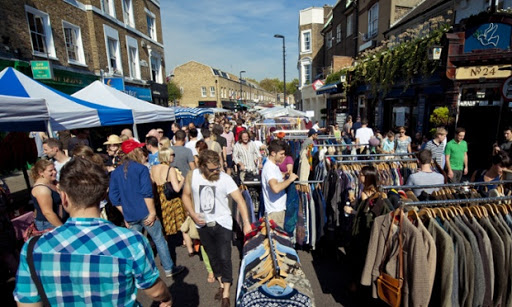 যে বাজারে অসংখ্য ক্রেতা ও বিক্রেতা অবাধ প্রতিযোগিতার মাধ্যমে একটি সমজাতীয় দ্রব্য নির্দিষ্ট দামে ক্রয়-বিক্রয় করে তাকে পূর্ণ প্রতিযোগিতামূলক বাজার বলে ।
স্বল্পকালে পূর্ণ প্রতিযোগিতামূলক বাজারে ভারসাম্যের শর্ত
স্বল্পকালে 
    পূর্ণ প্রতিযোগিতামূলক বাজারে ফার্মের ভারসাম্য অর্জনের জন্য দু’টি শর্ত পালন করতে হয় ।
প্রয়োজনীয় শর্তঃ
ফার্মের প্রান্তিক আয় (MR) ও প্রান্তিক ব্যয় (MC) ভারসাম্য বিন্দুতে সমান হবে । 
     অর্থাৎ  MR = MC
পর্যাপ্ত শর্তঃ
প্রান্তিক ব্যয় (MC) রেখা প্রান্তিক আয় (MR) রেখাকে ভারসাম্য বিন্দুতে নিচের দিক থেকে ছেদ করে উপরের দিকে উঠবে । অর্থাৎ MC>MR হবে ।
পূর্ণ প্রতিযোগিতায় স্বল্পকালে একটি ফার্ম গড় ব্যয় (AC) এর উপর নির্ভর করে তিন ধরনের অবস্থায় ভারসাম্য লাভ করে ।
ক) P > AC হলে 
অ-স্বাভাবিক মুনাফা অর্জন করে ।
খ) P = AC হলে 
স্বাভাবিক মুনাফা অর্জন করে ।
গ) AC > P > AVC হলে
 ক্ষতি স্বীকার করে ভারসাম্য অর্জন করে ।
অ-স্বাভাবিক মুনাফা(SUPER-NORMAL PROFIT)
স্বল্পকালে মোট আয়ের চেয়ে মোট ব্যয় কম হলে তাকে অ-স্বাভাবিক মুনাফা বলে ।
অর্থাৎ TR > TC হয় ।
রেখাচিত্রে বিশ্লেষণঃ
       Y  .
                                    MC      AC

                                E
       P                                             AR-MR-P

      G                             F



                                                     .
          O                   M                         X
       উৎপাদনের পরিমান
রেখাচিত্রে,
OM উৎপাদন স্তরে OP দামে E বিন্দুতে ভারসাম্যের উভয় শর্ত পালিত হয় এবং P>AC হওয়ায় ফার্ম অ-স্বাভাবিক মুনাফা লাভ করে ।
এখানে,
প্রতি এককের জন্য দাম =OP বা ME
মোট আয়= OPxOM=OMEP
প্রতি এককের জন্য ব্যয়=OG বা MF
মোট ব্যয়= OG x OM = OMFG
মুনাফা=(মোট আয় - মোট ব্যয়)
OMEP – OMFG = GFEP
-যা অ-স্বাভাবিক মুনাফা নির্দেশ করে ।
 অতএব ভারসাম্য উৎপাদন OM এবং ভারসাম্য দাম OPনির্ধারিত হয় ।
আয়, ব্যয় ও দাম
স্বাভাবিক মুনাফা(NORMAL PROFIT)
স্বল্পকালে মোট আয় (TR) ও মোট ব্যয় (TC) সমান হলে তাকে স্বাভাবিক মুনাফা বলে ।
অর্থাৎ TR = TC হয় ।
রেখাচিত্রে বিশ্লেষণঃ
 Y                             MC          AC


                           E
P        L                               AR=MR=P





        O            M                         X
              উৎপাদনের পরিমান
রেখাচিত্রে,
OM উৎপাদন স্তরে এবং OP দামে E বিন্দুতে ভারসাম্যের উভয় শর্ত পালিত হয় এবং P=AC হওয়ায় ফার্ম স্বাভাবিক মুনাফা লাভ করে ।
এখানে,
প্রতি এককের জন্য দাম = OP
মোট আয়= OPxOM=OMEP
প্রতি এককের জন্য ব্যয়= OP
মোট ব্যয়= OP x OM= OMEP
মুনাফা=(মোট আয়-মোট ব্যয়)
OMEP – OMEP = 0
-যা স্বাভাবিক মুনাফা নির্দেশ করে ।
 অতএব ভারসাম্য উৎপাদন OM এবং ভারসাম্য দাম OPনির্ধারিত হয় ।
আয়, ব্যয় ও দাম
ক্ষতি(LOSS)
স্বল্পকালে মোট আয় (TR) এর চেয়ে মোট ব্যয় (TC) বেশী হলে তাকে ক্ষতি বলে ।
 অর্থাৎ TC > TR হয় ।
রেখাচিত্রে বিশ্লেষণঃ

       Y                                MC        AC


       G                       F                       AVC
                                          
       P                                                                                        
                                  E            AR=MR=P              
       K                         L 


      
          O                  M                        X
রেখাচিত্রে,
OM উৎপাদন স্তরে এবং OP দামে  E বিন্দুতে ভারসাম্যের উভয় শর্ত পালিত হয় কিন্তু AC>P>AVC হওয়ায় ফার্ম ক্ষতি স্বীকার করে ভারসাম্য লাভ করে ।
এখানে,
প্রতি এককের  দাম =OP বা MF
মোট আয়= OPxOM=OMEP
প্রতি এককের  ব্যয়= OG বা MF
মোট ব্যয়= OG x OM = OMFG
ক্ষতি =(-মোট ব্যয় - মোট আয় )
OMFG - OMEP  = PEFG
-যা ক্ষতির পরিমান  নির্দেশ করে ।
আয়, ব্যয় ও দাম
উৎপাদনের পরিমান
মূল্যায়ণ/একক কাজ
সাধারণ বহুনির্বাচনি প্রশ্ন (Simple MCQ)
১) একজন ক্রেতা এবং বহু বিক্রেতার বাজারকে কি বলে ?
খ) মনোপসনি
ক) মনোপলি
গ) অলিগোপলি
ঘ) মনোপলিস্টিক কম্পিটিশন
মূল্যায়ণ/একক কাজ
সাধারণ বহুনির্বাচনি প্রশ্ন (Simple MCQ)
২) পূর্ণপ্রতিযোগিতামূলক বাজারের 




৩)
ক) ডুয়োপলি
খ) মনোপসনি
ঘ) ডুয়োপসনি
গ) মনোপলি
ক) এক বা একাধিক দ্রব্য
খ) ক্রয়-বিক্রয়
গ) নির্দিষ্ট স্থান
ঘ) নির্দিষ্ট দাম
বহুপদি সমাপ্তিসূচক বহুনির্বাচনি প্রশ্ন (Multiple Completion MCQ)
১) পূর্ণ প্রতিযোগিতামূলক বাজারের ক্ষেত্রে- 
i) AR>MR
ii) AR=MR
iii) P=MR 
নিচের কোনটি সঠিক ?



২) পূর্ণপ্রতিযোগিতামূলক বাজারে কোন ফার্মের ভারসাম্য স্তরে-
i) প্রান্তিক ব্যয়=দাম হবে 
ii) গড় আয়=দাম হবে 
iii) প্রান্তিক ব্যয় =গড় ব্যয়=দাম হবে 
নিচের কোনটি সঠিক ?
ক)  i
খ) i ও iii
গ) ii ও iii
ঘ)  I, ii ও iii
খ) I ও  ii
ক)  i
ক)  i , ii ও iii
ক)  i I ও iii
দলীয় কাজ
১) স্বল্পসংখ্যক উৎপাদনকারী স্বল্পকালে P=AVC হলেও উৎপাদন চালু রাখতে পারে । তখন শর্তটি হবে AC>P>AVC বুঝিয়ে বল ।
সময়ঃ ১০ মিনিট
বাড়ির কাজ
সৃজনশীল প্রশ্ন(CQ)
জ্ঞানমূলক প্রশ্ন
অনুধাবনমূলক প্রশ্ন
১) পূর্ণ প্রতিযোগিতামূলক বাজার কি  ?
১) ভারসাম্য অবস্থায়
       P =AR হয়, বুঝিয়ে লেখ ।
আগামী ক্লাস
চতুর্থ অধ্যায়
বাজার(MARKET)
আলোচ্য বিষয়
একচেটিয়া বাজারে ফার্মের স্বল্পকালীন ভারসাম্য
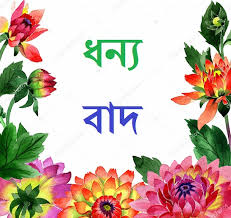